Welcome to Year 2
Miss Phillips, Mrs Charters, Miss Woods
Miss Hipwell, Mrs Andrews, Mrs Clowery
Timetable
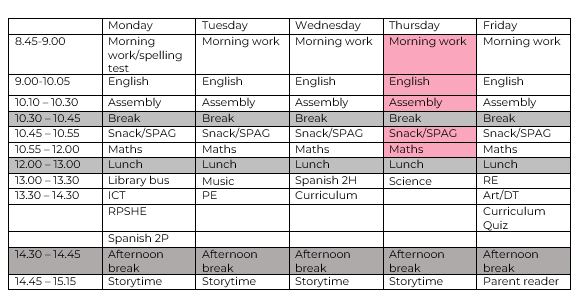 Maths and English
English 
Daily lessons
Fiction and Non-fiction genres – Once a term
Writing is meaningful
Build up to a big write

Maths 
Daily lessons
Number and calculation 
Shape and measure 
Statistics
Fractions
Reading Books
The most important part of reading is to gain fluency and automaticity. 
Children read with an adult minimum 1 x week, this will be the same day each week.
Reading books are matched to reading ability and are therefore about supporting rather than challenging
Your child may come home with the same reading book, but this is to consolidate their reading skills to enable them to become fluent readers.
Reading recognition – a simplified approach which continues across the school
Library bus – reading for pleasure – Monday afternoon
Spellings
Spelling 

Spellings are set each Monday, and the children are tested the following Monday.

All spellings follow a spelling pattern
Cursive Handwriting and presentation
Aa  Bb   Cc   Dd   Ee    Ff   Gg   Hh

Ii  Jj   Kk    Ll    Mm    Nn    Oo    Pp

Qq  Rr   Ss    Tt    Uu   Vv    Ww   Xx

Yy   Zz
Curriculum
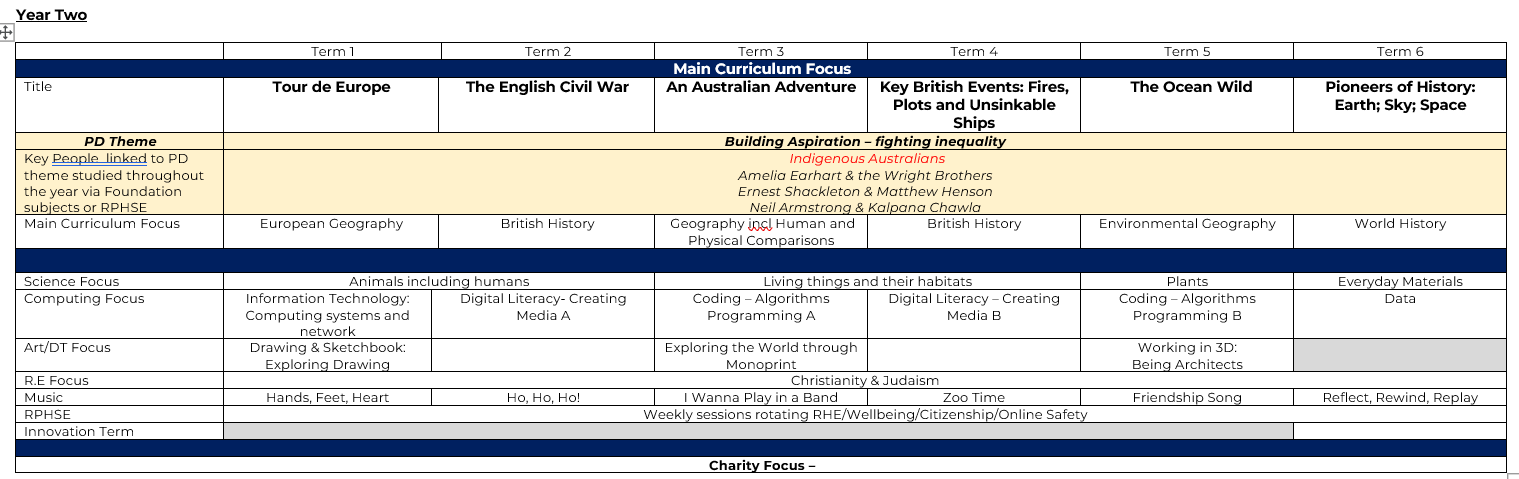 PE
Our PE day is a Tuesday afternoon

Indoors and Outdoor  sessions

PE kit – refer to the website for the kit details. Children to come into school in their kit on their PE day.

No earrings or jewellery

Long hair tied up
Homework
Homework will be given out each Friday and will due in the following Wednesday.

Alternate week for Maths and English. 

Spellings every Monday. 

Reading 5 x a week.

Homework will also be on Seesaw.

TT Rockstars – Logins will be stuck inside Maths homework books.
Expectations
Our school values – 
Self-Discipline, Respect, Caring, Resilience, Co-operation, Aspiration

3,2,1 Eyes on me

Uniform

100% opting in
Exciting things to come
Celebration Day – Friday 20th October

Class Assembly – date tbc

External Visitors 

RE trip

Class trip
Meetings to follow
Parent Workshops
Maths- 19th September
Reading – 26th September
SPAG – 3rd October



Please come and ask if you have any questions before a workshop or parents’ evening.
Any questions?